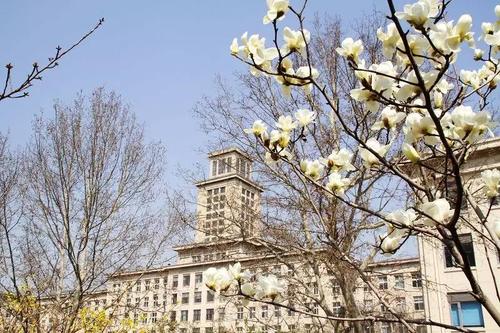 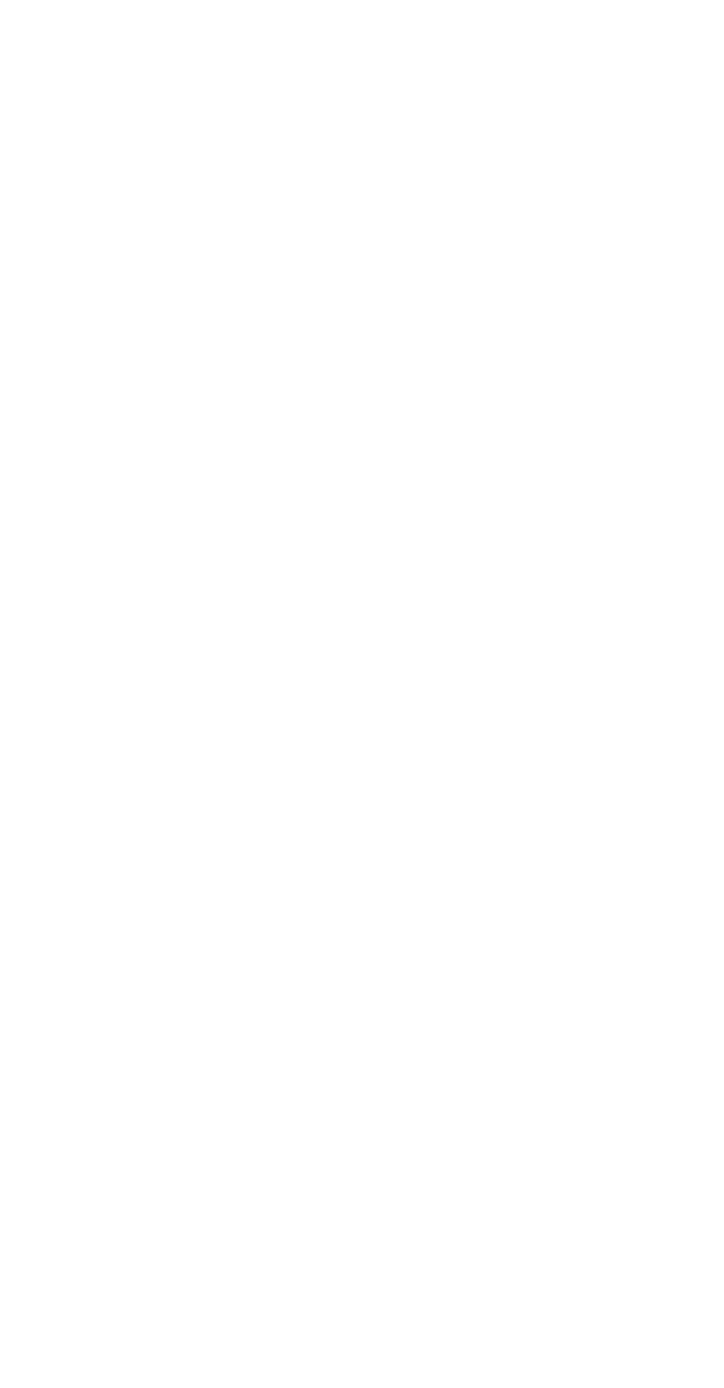 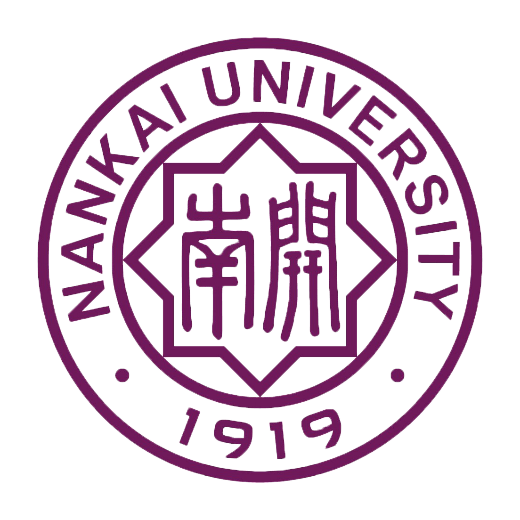 3. 1  细胞膜
志不求易者成，事不避难者进。
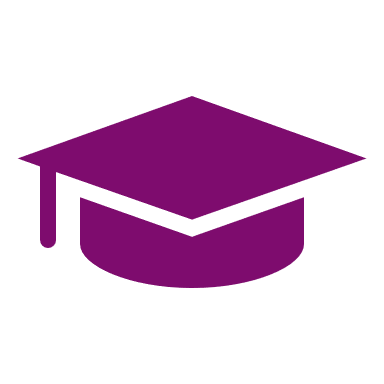 《后汉书·虞诩传》
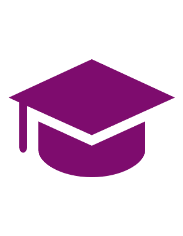 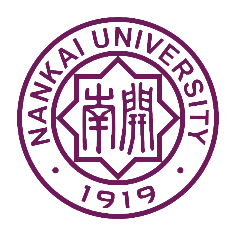 一、细胞膜的成分
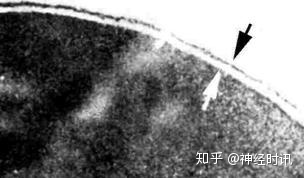 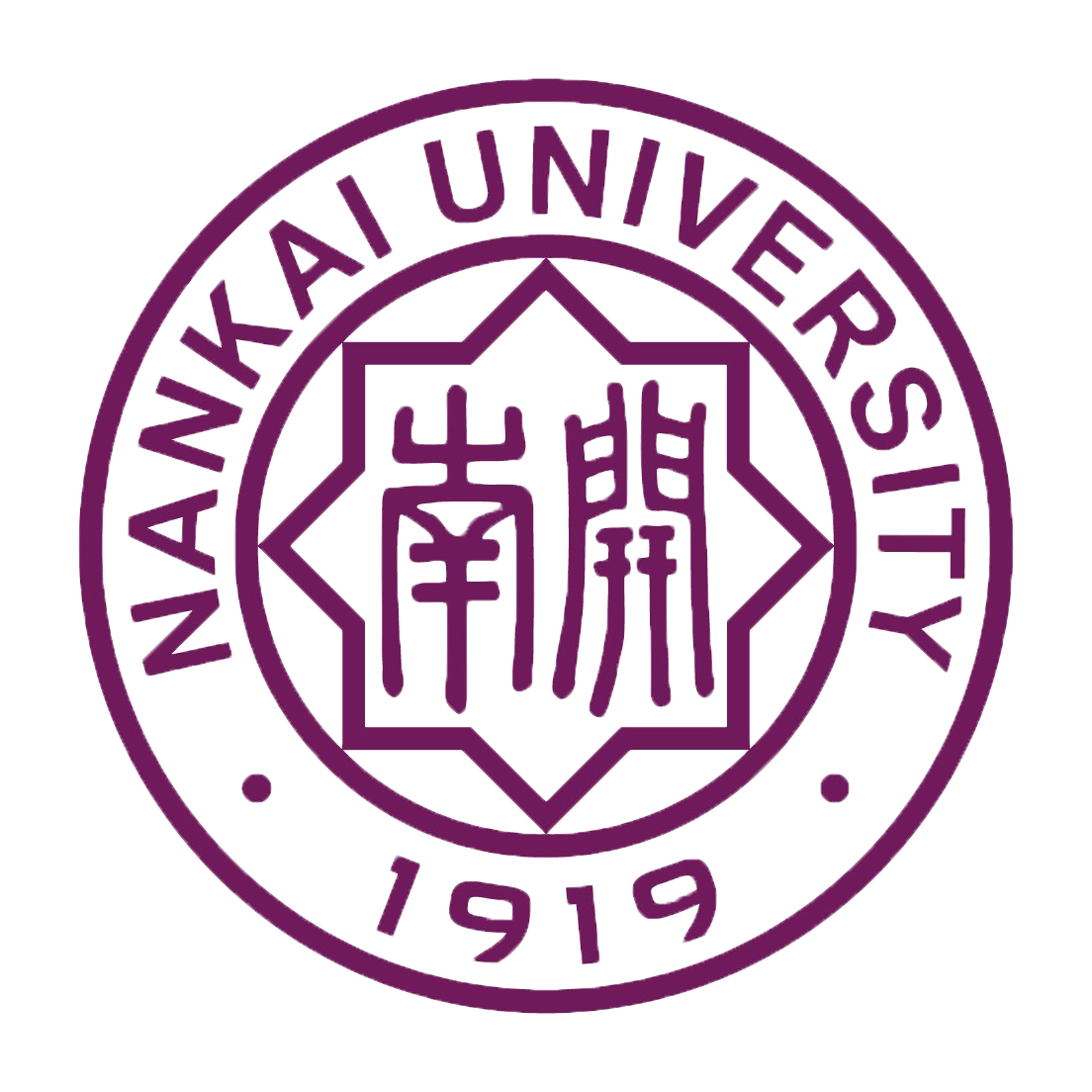 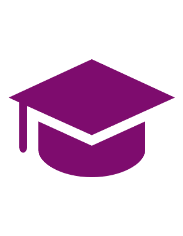 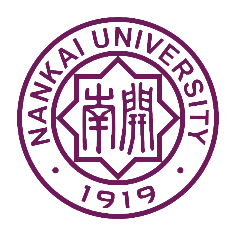 一、细胞膜的成分
小组讨论：如何获得细胞膜呢？
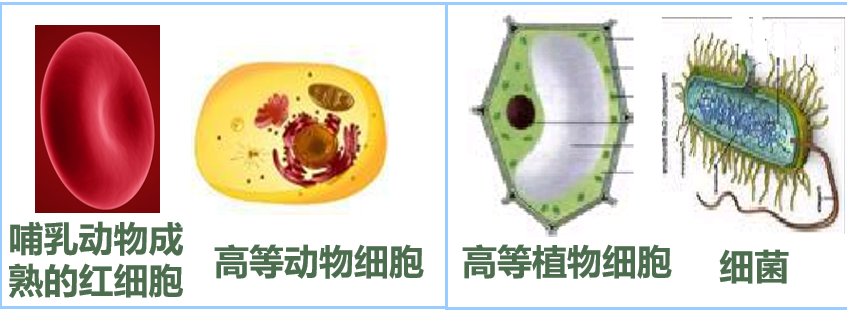 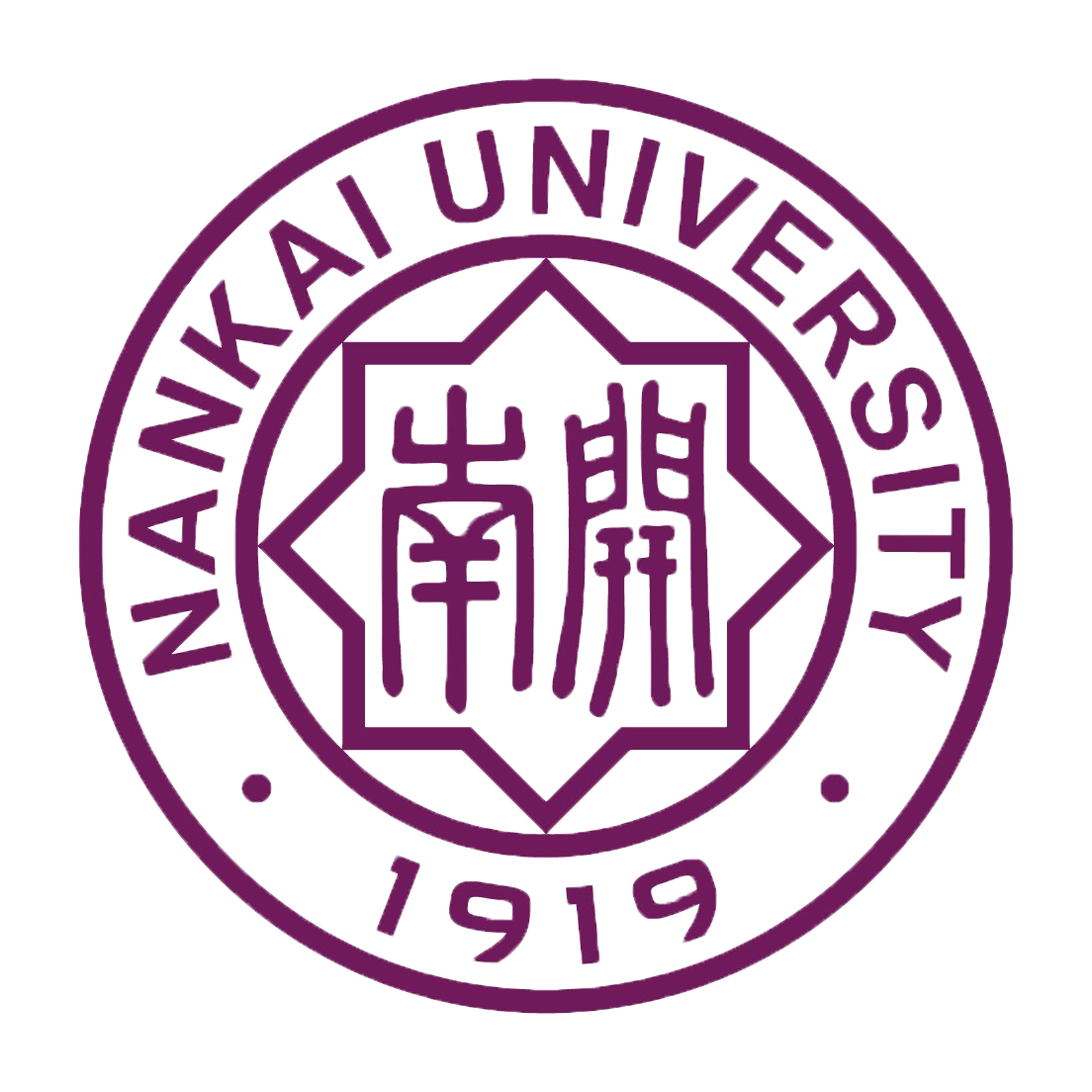 一、细胞膜的成分
1.  细胞膜的制备
（1）选材——人或其他哺乳动物成熟的红细胞的原因。
没有细胞壁，细胞容易吸水涨破。
没有细胞核和众多的细胞器，吸水涨破后，离心可得到纯净的细胞膜。
红细胞数量多，材料易得。
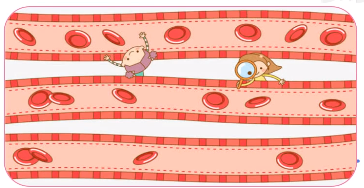 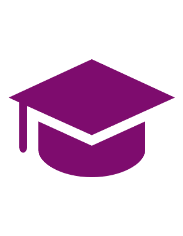 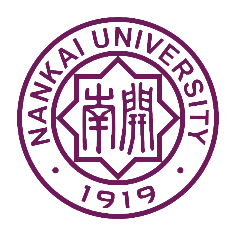 一、细胞膜的成分
（2）  实验原理：动物细胞放在清水里，会吸水胀破，细胞内物质流出，即可得到细胞膜。
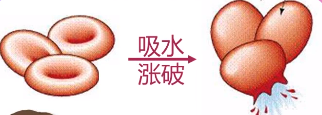 一、细胞膜的成分
（3）步骤
制作装片：用滴管吸取少量红细胞稀释液，滴一小滴在载玻片上，盖上盖玻片，制成临时装片
      ↓
观察：先用低倍镜观察，再用高倍镜观察，可观察到呈两面凹的圆饼状的红细胞
     ↓
血液+生理盐水
一、细胞膜的成分
（3）步骤
滴清水：在盖玻片的一侧滴一滴蒸馏水，同时在另一侧用吸水纸吸引(引流法)，此步在载物台上操作
     ↓
观察结果：持续观察细胞的变化，发现红细胞凹陷消失，细胞体积增大，细胞破裂，内容物流出，获得细胞膜
将上述实验在试管中进行，经离心、过滤后获得较纯的细胞膜。
一、细胞膜的成分
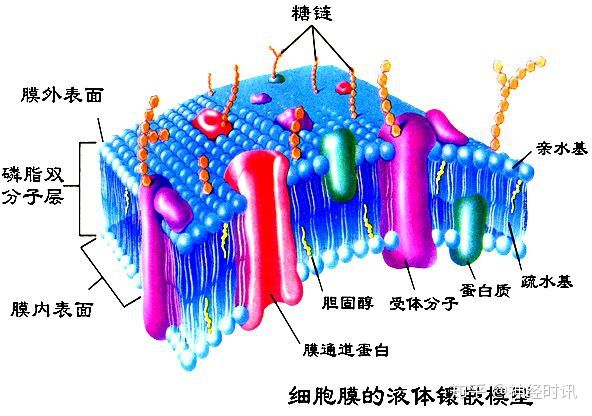 2.  细胞膜的成分
一、细胞膜的成分
2.  细胞膜的成分
二、细胞膜的功能
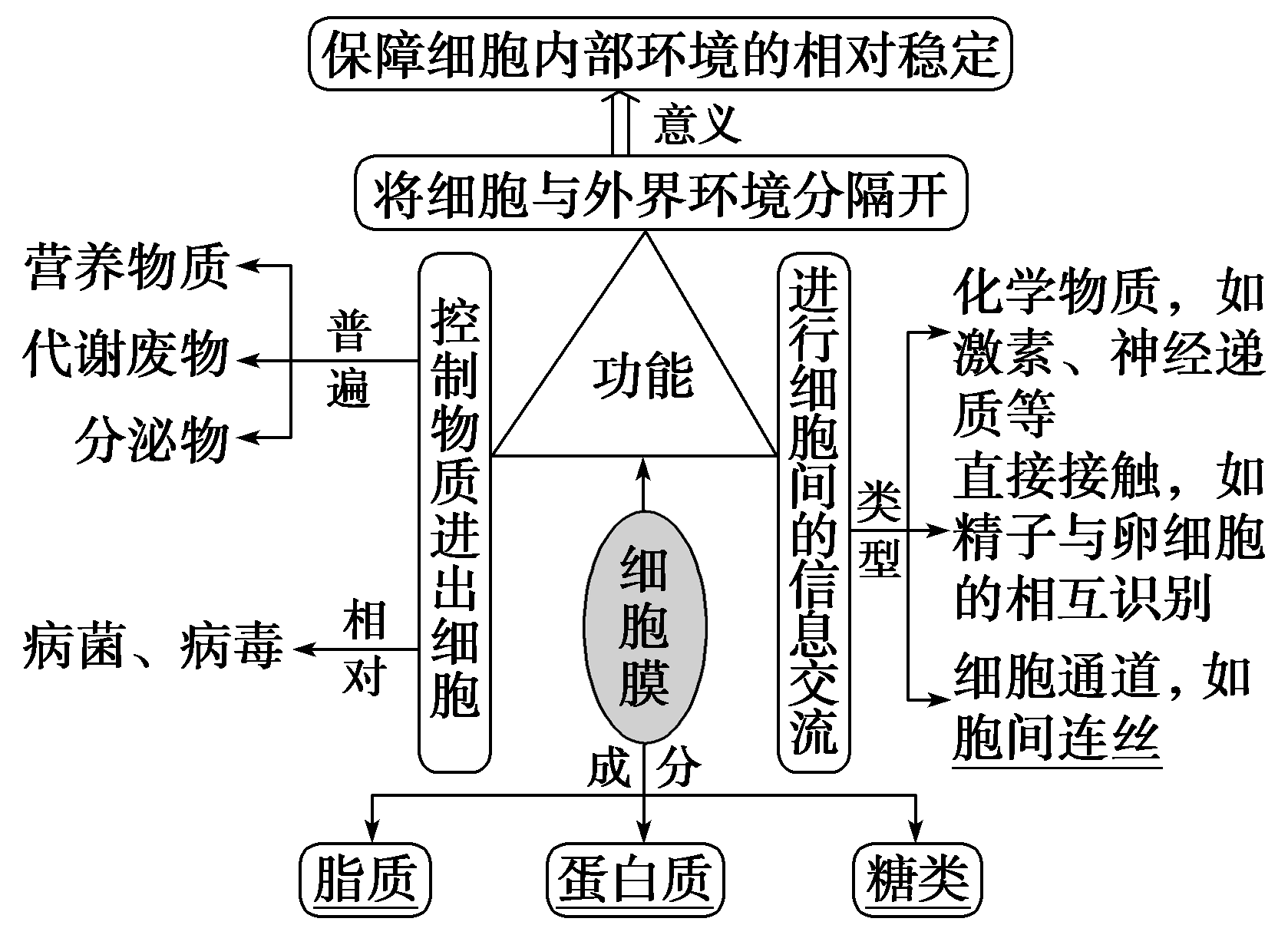 二、细胞膜的功能
小组讨论：导学案P30-31探究1-3
二、细胞膜的功能
将细胞与外界环境分隔开，保障细胞内部环境的相对稳定。
（学校的围栏分隔校园和外界）
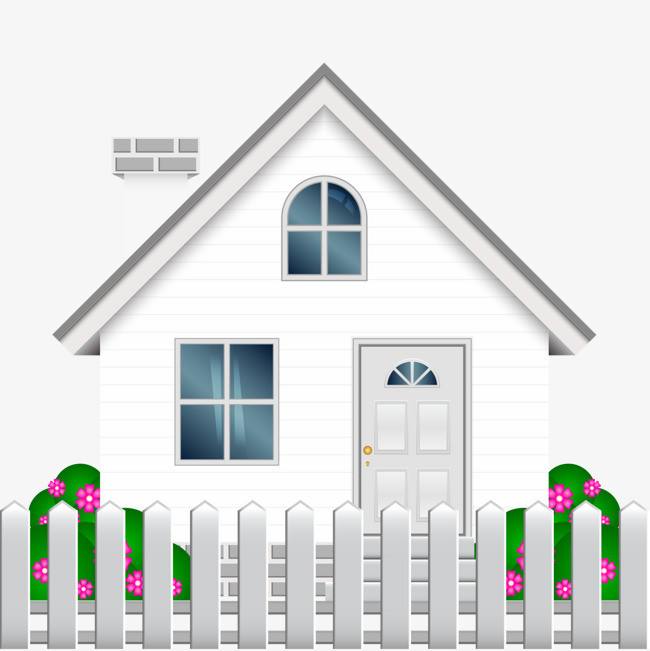 二、细胞膜的功能
控制物质进出细胞。
小组讨论：
科研上鉴别死细胞和活细胞，常用“染色排除法”。例如，用台盼蓝染色，死的动物细胞会被染成蓝色，而活的动物细胞不着色，从而判断细胞是否死亡。
二、细胞膜的功能
控制物质进出细胞。
科研上鉴别死细胞和活细胞，常用“染色排除法”。例如，用台盼蓝染色，死的动物细胞会被染成蓝色，而活的动物细胞不着色，从而判断细胞是否死亡。
活的细胞能够控制物质进入细胞
二、细胞膜的功能
控制作用是相对的！——病毒病菌！
控制物质进出细胞。
（学校的保安室控制人员进出）
抗体
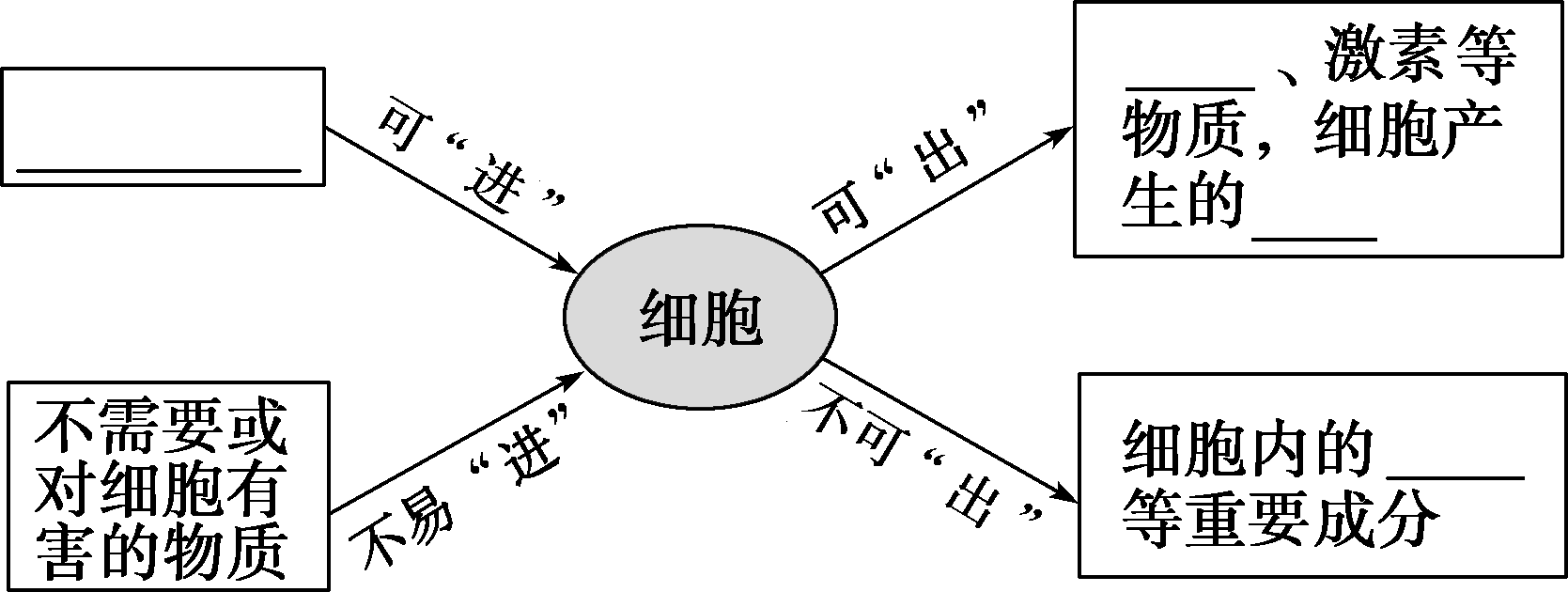 营养物质
废物
核酸
二、细胞膜的功能
进行细胞间信息交流。（学校的传达室传递信息）
（1）细胞分泌化学物质（如激素）通过膜表面的受体传递信息
二、细胞膜的功能
进行细胞间信息交流。（学校的传达室传递信息）
（2）通过相邻细胞膜的直接接触传递信息。
二、细胞膜的功能
进行细胞间信息交流。（学校的传达室传递信息）
（3）相邻细胞之间形成通道 (如高等植物通过胞间连丝来传递信息)
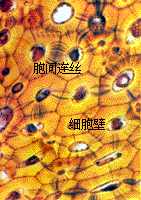 二、细胞膜的功能
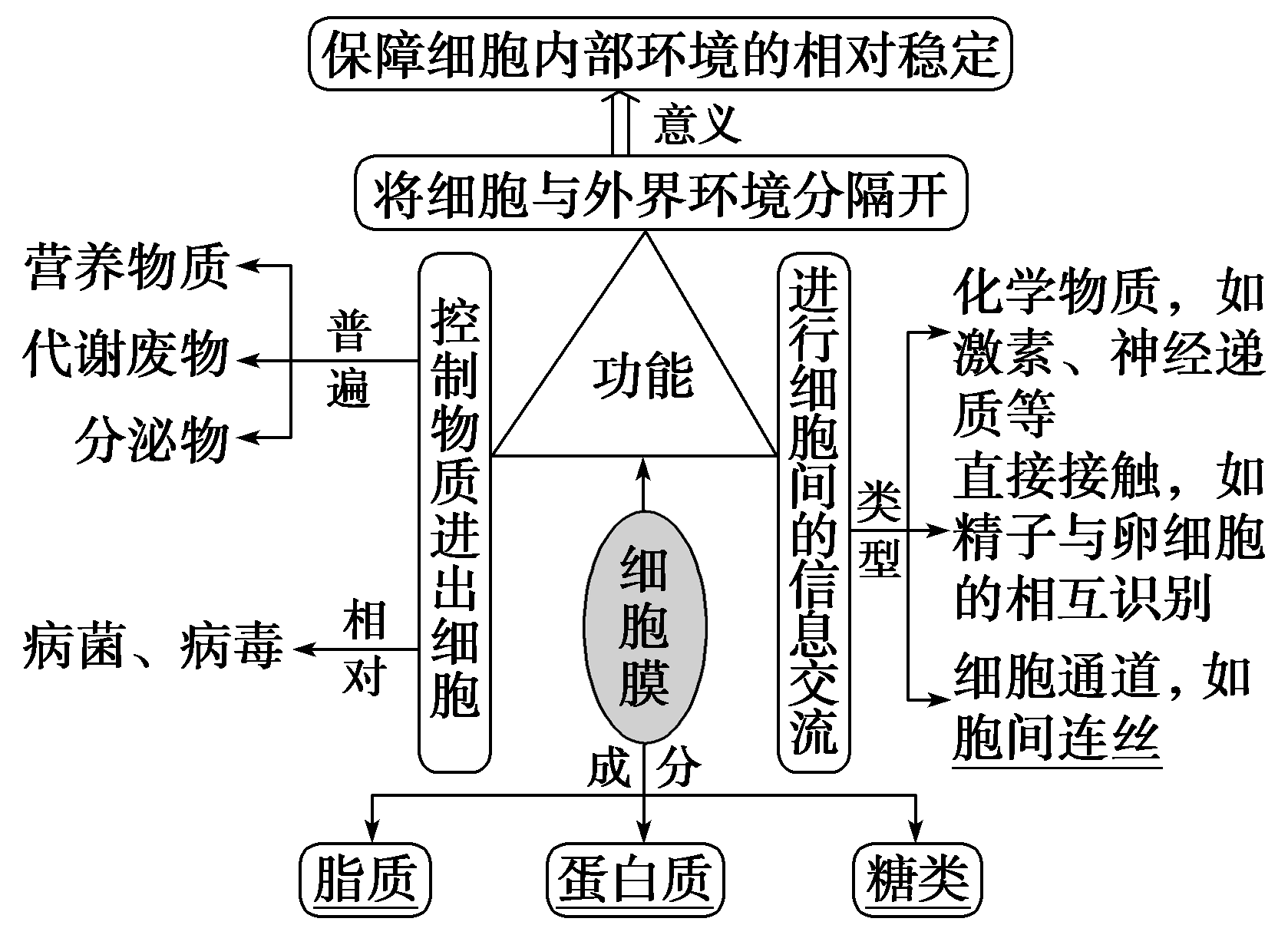 依赖于受体蛋白
三、植物细胞壁
纤维素和果胶。
植物细胞壁对植物细胞有支撑、保护作用。
细胞壁是全通透的。
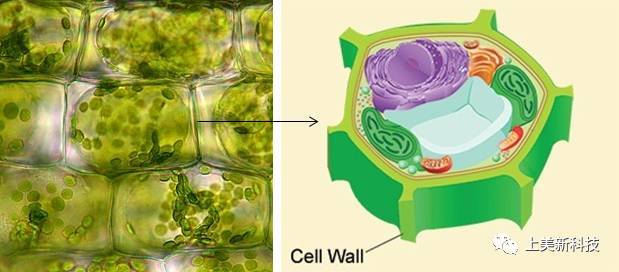